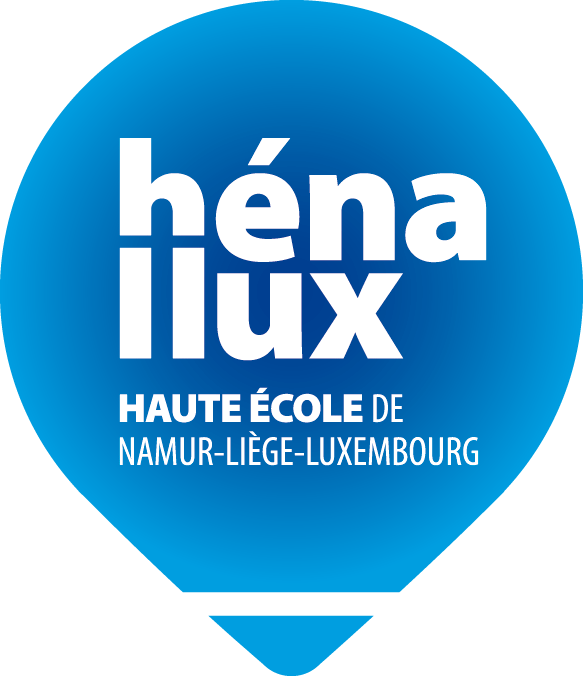 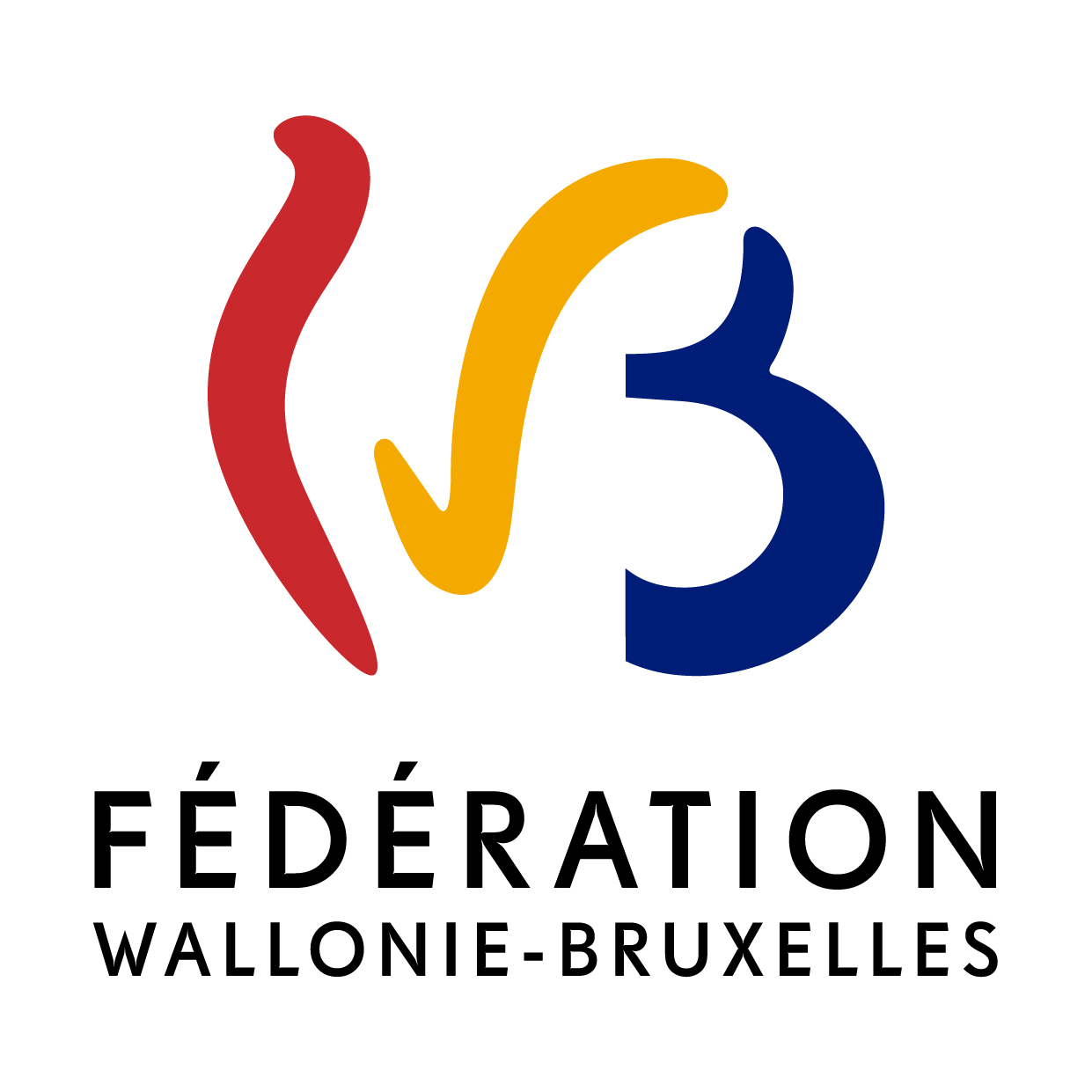 Atelier sur le bien-être numérique: Booster son bien-être numérique
Déconnecter pour mieux se reconnecter
Julie Parmentier - Technopédagogue
julie.parmentier@henallux.be
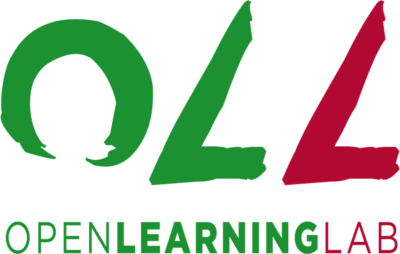 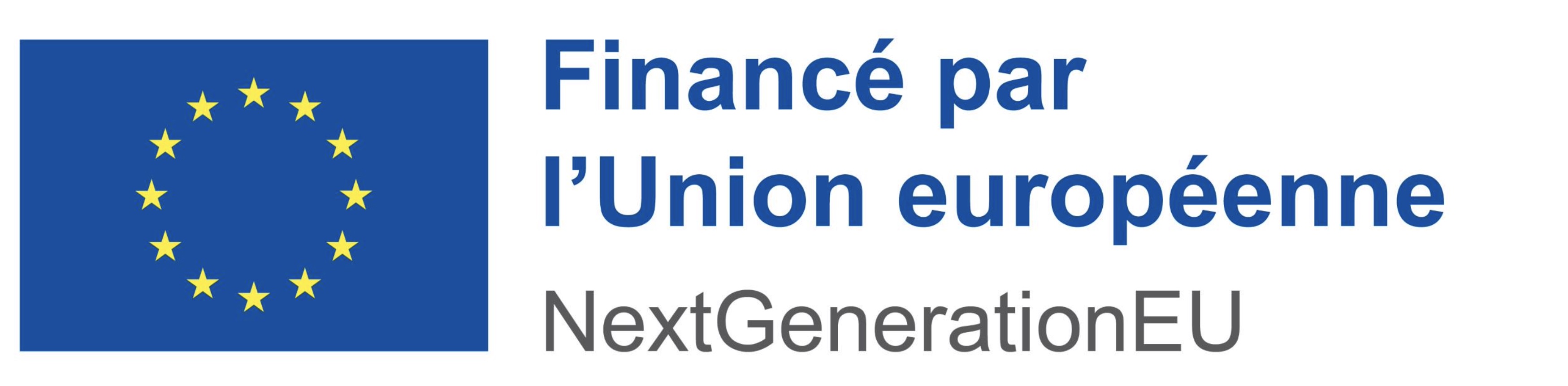 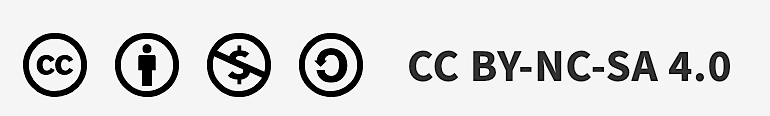 Objectifs de l’atelier
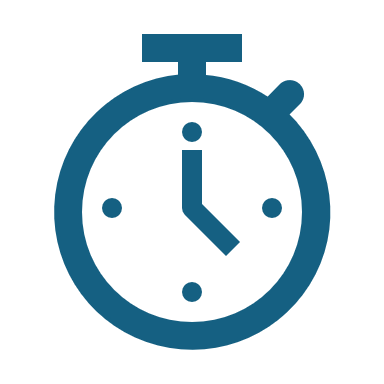 A la fin de cet atelier, vous serez capable de: 
Gérer efficacement votre temps d’écran et d’éviter la surcharge d’informations. 
Adopter des pratiques saines integrant des pauses numériques et des techniques de gestion du stress.
Maximiser les avantages des outils numériques pour un apprentissage enrichi et un bien-être accru
Développer une approche reflexive de votre utlisation des technologies
Promouvoir le bien-être numériques auprès des étudiants
Partager des experiences et des bonnes pratiques avec d’autres enseignants.
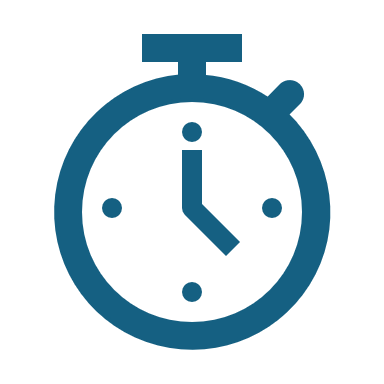 Introduction (10 minutes)
Etats des lieux (5 minutes) 
Comprendre les enjeux (10 minutes)
Stratégies et outils (15 minutes) 
Conclusion et appel à l’action (5 minutes)
Plan de l’atelier
Smartphone/tablette/ ordinateur chargés
Connexion Wifi
Matériel requis
Introduction
Comprendre le bien-être numérique
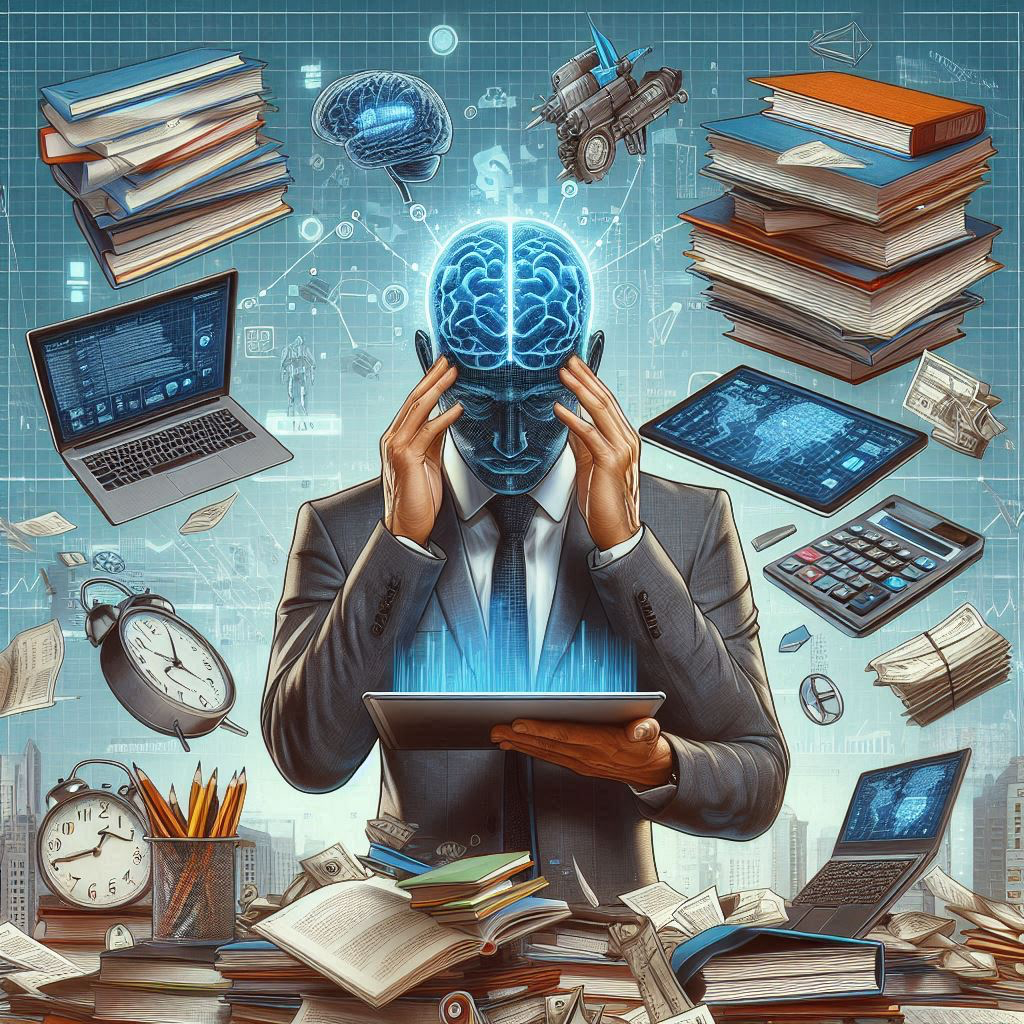 Le numérique est omniprésent dans nos vies, et encore plus dans le milieu académique. 
Mais à quel prix?
Microsoft Designer (Image générée par l’IA)
[Speaker Notes: Importance pour les enseignants du supérieur: charge mentale, exigences professionnelles accrues…

L’image a été générée à l’aide de générateur d’images d’intelligences artificielles (Microsoft Designer).]
Introduction
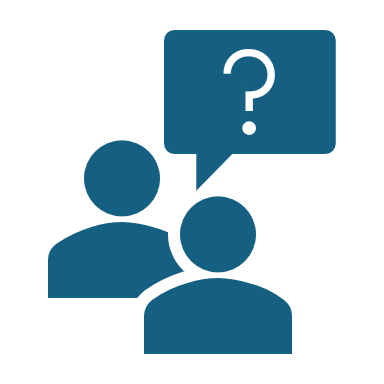 Identifier les impacts et les conséquences pour chaque situation présentée
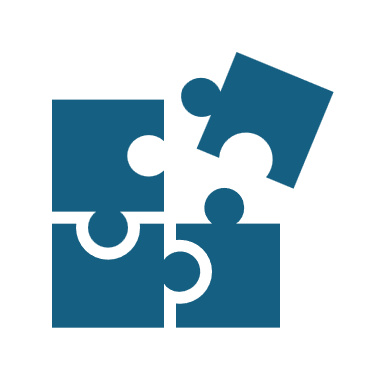 Introduction
Quelques exemples du point de vue des enseignants
Situation 1: un enseignant reçoit des dizaines de courriels par jour, doit gérer plusieurs plateformes d’apprentissage en ligne, suivre l’actualité pédagogique sur les réseaux sociaux, tout en créant du contenu numérique engageant.
Situation 2: Les enseignants sont encouragés à intégrer de nouveaux outils numériques dans leur cours pour rester à la pointe.
[Speaker Notes: Situation 1: un enseignant reçoit des dizaines de courriels par jour, doit gérer plusieurs plateformes d’apprentissage en ligne, suivre l’actualité pédagogique sur les réseaux sociaux, tout en créant du contenu numérique engageant. prix: sentiment d’être constamment « connecté », difficulté à déconnecter en dehors des heures de travail en créant du contenu numérique. == Surcharge informationnelle et stress

Situation 2: Les enseignants sont encouragés à intégrer de nouveaux outils numériques dans leur cours pour rester à la pointe. Prix: investissement important en temps pour se former à ces outils, parfois au détriment de la qualité de la pédagogie ou de l’attention portée aux étudiants. Sentiment d’incompétence si l’on ne maîtrise pas toutes les nouveautés. pression à l’innovation constante]
Introduction
Situation 3: Les enseignants utilisent leur smartphone personnel pour communiquer avec les étudiants, répondre aux questions en dehors des heures de cours…
Situation 4: Les enseignants s’appuient fortement sur les outils numériques pour l’enseignement, la communication et l’organisation.
[Speaker Notes: Situation 3: Les enseignants utilisent leur smartphone personnel pour communiquer avec les étudiants, répondre aux questions en dehors des heures de cours…  Prix: difficulté à établir des limites claires, sentiment d’être constamment sollicité, impact sur la vie personnelle et le bien-être. == Fontière floue entre vie privée et vie professionnelle

Situation 4: Les enseignants s’appuient fortement sur les outils numériques pour l’enseignement, la communication et l’organisation. Prix: en cas de panne ou de problème technique, l’enseignement peut être perturbé. Risque de perdre des compétences « analogiques » importantes (ecritures manuscrites, interaction directe) == dépendance aux outils numériques]
Introduction
Situation 5: Les enseignants passent de longues heures devant un écran à préparer des cours, à corriger des travaux, à participer à des réunions en ligne.
[Speaker Notes: Situation 5: Les enseignants passent de longues heures devant un écran à préparer des cours, à corriger des travaux, à participer à des réunions en ligne. Prix: Fatigue visuelle, troubles musculo-squelettiques, problèmes de sommeil liés à la lumière bleue des écrans == impact sur la santé physique]
Introduction
Quelques exemples du point de vue des étudiants
Situation 6: Les étudiants sont constamment sollicités par les notifications de leurs smartphones, les réseaux sociaux… pendant les cours ou les périodes d’études.
Situation 7: Les étudiants sont exposés à des images idéalisées de la vie des autres sur les réseaux sociaux.
[Speaker Notes: Situation 6: Les étudiants sont constamment sollicités par les notifications de leurs smartphones, les réseaux sociaux… pendant les cours ou les périodes d’études. Prix: difficulté à se concentrer sur les tâches, baisse de la qualité de l’apprentissage, sentiment de manquer quelque chose si l’on n’est pas connecté. == distraction et perte de concentration

Situation 7: Les étudiants sont exposés à des images idéalisées de la vie des autres sur les réseaux sociaux. Prix: sentiment d’infériorité, baisse de l’estime de soi, anxiété liée à la pression sociale de performance == comparaison sociale et estime de soi]
Introduction
Situation 8: Les étudiants peuvent être victime de harcèlement en ligne, d’exclusion de groupes sociaux virtuels…
Situation 9: Les étudiants passent de plus en plus de temps devant les écrans (jeux vidéos, réseaux sociaux, streaming…), au détriment des interactions sociales « en face à face ».
[Speaker Notes: Situation 8: Les étudiants peuvent être victime de harcèlement en ligne, d’exclusion de groupes sociaux virtuels… Prix: détresse émotionnelle, isolement, impact sur la santé mentale et le bien-être == Cyberharcèlement et exclusion

Situation 9: Les étudiants passent de plus en plus de temps devant les écrans (jeux vidéos, réseaux sociaux, streaming…), au détriment des interactions sociales « en face à face ». Prix: Difficulté à développer des compétences sociales, isolement, sentiment de solitude. == Addiction aux écrans et isolement social]
Introduction
Situation 10: Les étudiants passent de longues heures assis devant un écran à étudier, à jouer, à se divertir…
[Speaker Notes: Situation 10: Les étudiants passent de longues heures assis devant un écran à étudier, à jouer, à se divertir… Prix: sédentarité, problème de posture, trouble du sommeil, fatigue visuelle. == impact sur la santé physique]
État des lieux
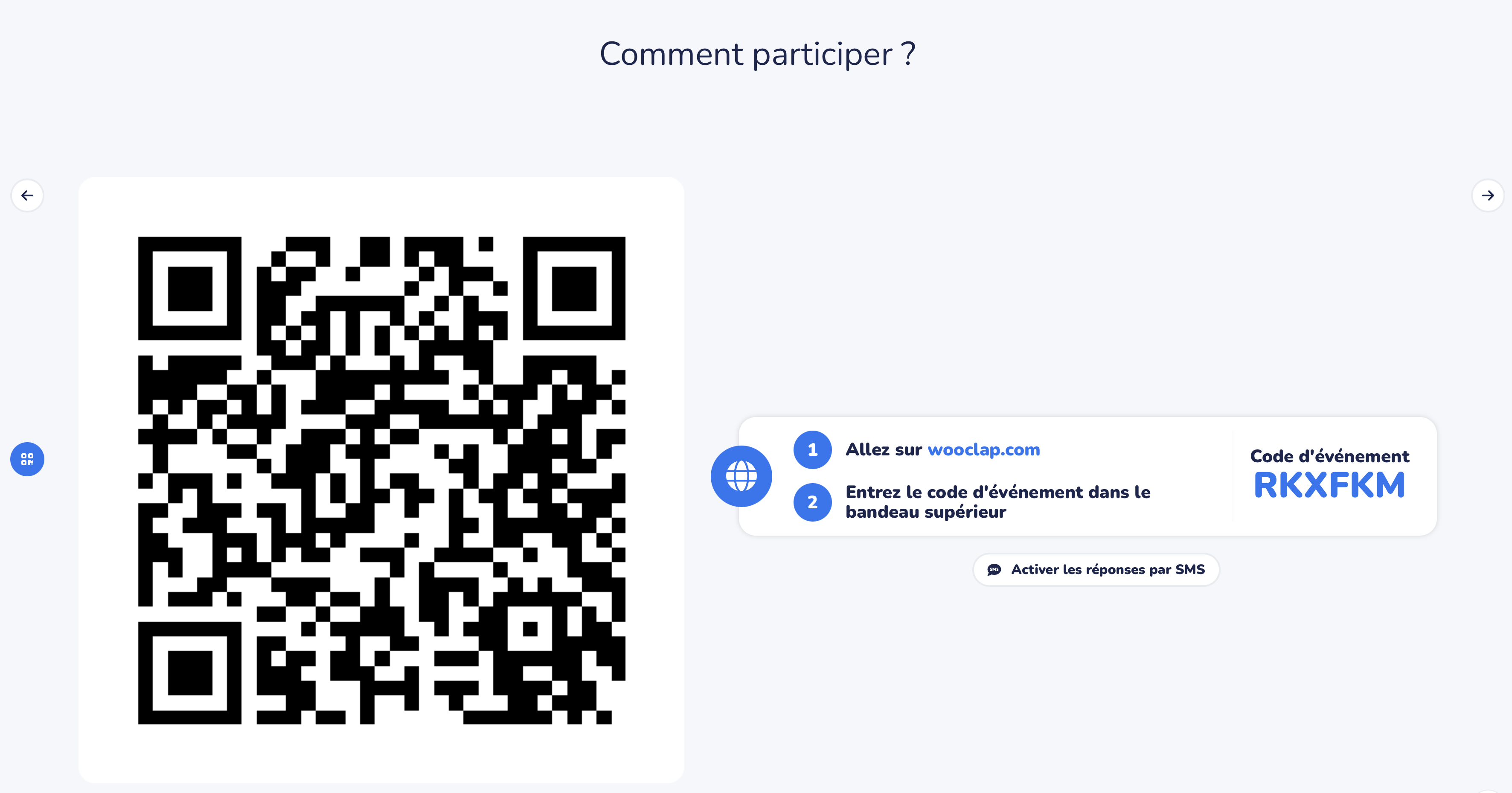 Comment évaluez-vous votre bien-être numérique actuel?
[Speaker Notes: Situe-toi sur ces différents aspects sur une échelle de 1 à 5
 
1 : ça ne va pas du tout
5 : ça roule parfaitement
 
La qualité de ses relations interpersonnelles
L’autorégulation de ses émotions
Ses habitudes alimentaires
La qualité de son sommeil
Son attitude générale]
Définition par le participant du bien-être numérique
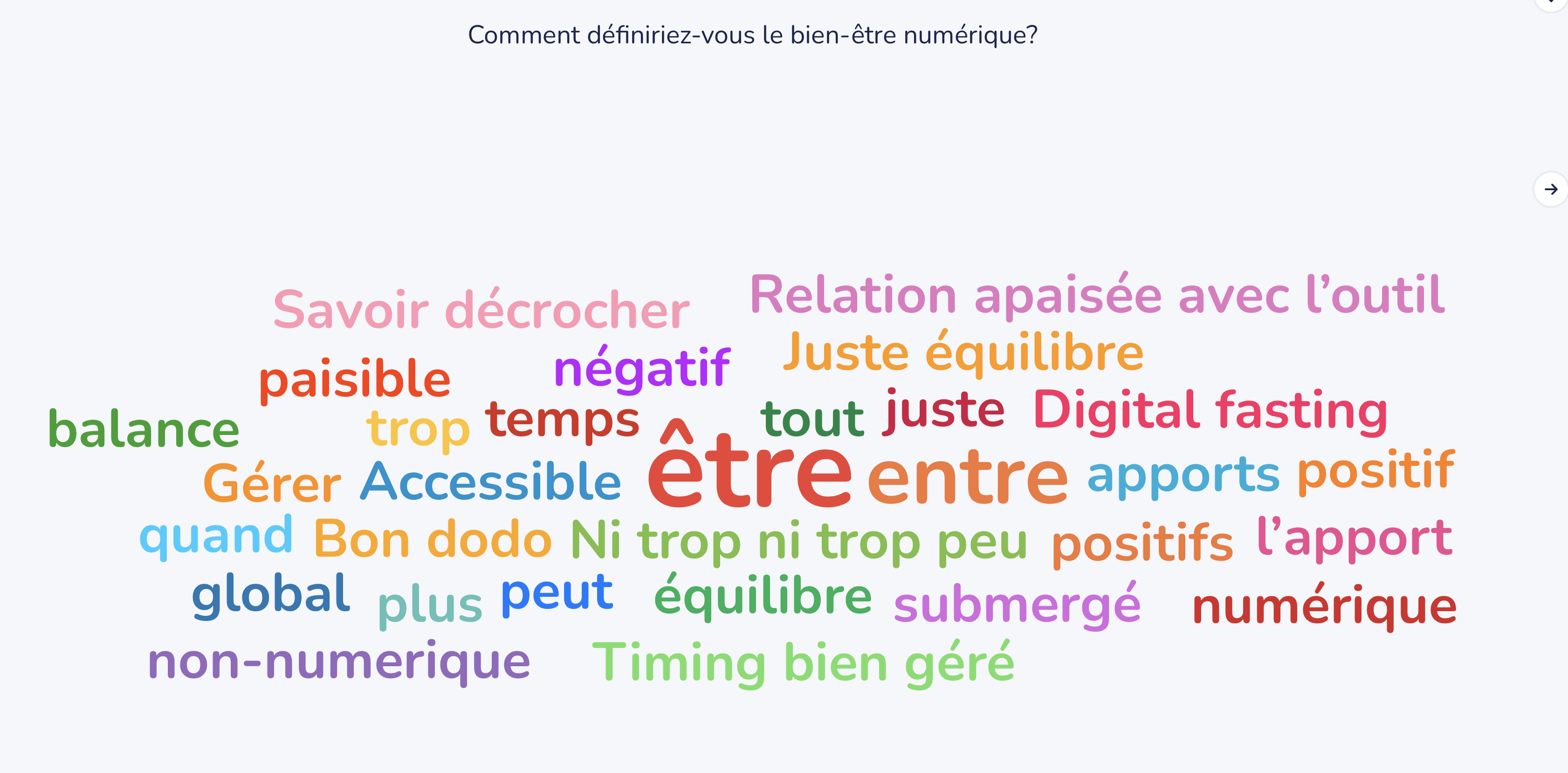 Comprendre les enjeux
Définitions
[Speaker Notes: Définitions d’enseignants lors d’un atelier de partage d’expérience sur le bien-être numérique
Admins : concevoir notre propre définition du bien être numérique]
« Le bien-être numérique est une expérience individuelle subjective d’équilibre optimal entre les avantages et les inconvénients liés à la connectivité mobile. Cet état expérientiel est constitué d’évaluations cognitives et affectives à propos de la manière dont s’intègre la connectivité dans la vie ordinaire. Les gens atteignent le bien-être numérique quand ils font l’expérience d’un maximum de plaisir contrôlé et de support fonctionnel grâce aux outils technologiques, tout en limitant la perte de contrôle et la détérioration des performances (troubles fonctionnels). »
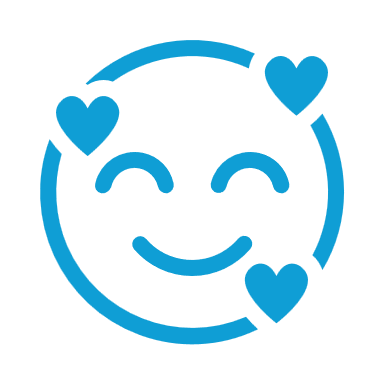 Vanden Abeele, 2021
[Speaker Notes: Il s’agit donc de calibrer nos usage afin de faciliter la concentration, d’être efficace et de développer des relations sociales pleines et entières.]
Perception des participants sur le bien-être numérique
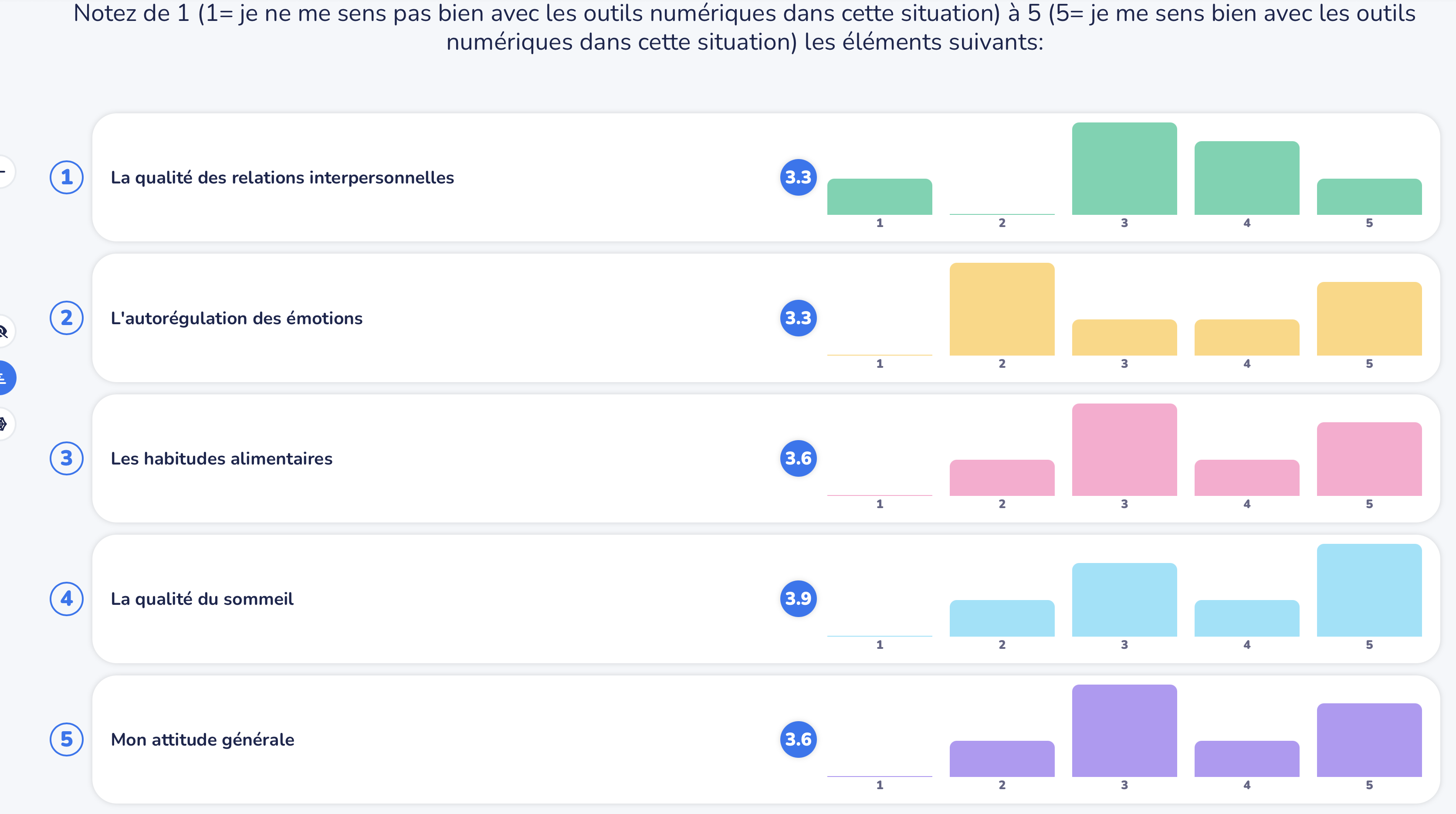 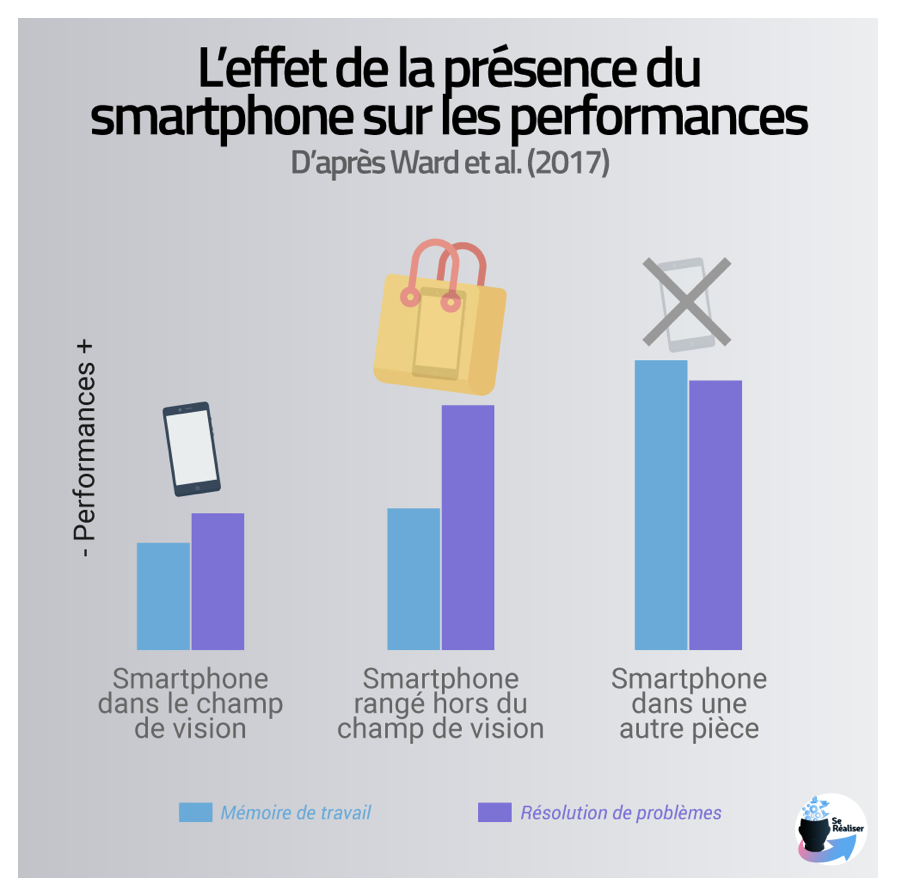 Comprendre les enjeux
Wagener, 2022
[Speaker Notes: Plus le smartphone est éloigné des participants, et plus leurs performances cognitives est élevées. 

Il y a donc bien un coût cognitif de la présence du smartphone. 

Qu’il s’agisse de votre environnement de travail ou d’une salle de cours, sachez que la simple présence du smartphone dans le champs de vision va amputer vos performance.]
Comprendre les enjeux
« Le bien-être numérique, c’est le fait d’être heureux et en accord avec la manière dont vous utilisez la technologies »

Rose La Prairie, Product Manager & Digital Wellbeing Chez Google
Le rôle de l’enseignement supérieur dans l’éducation au bien-être numérique
Question de recherche: comment les établissements d’enseignement supérieur peuvent jouer un rôle dans la sensibilisation au bien-être numérique?
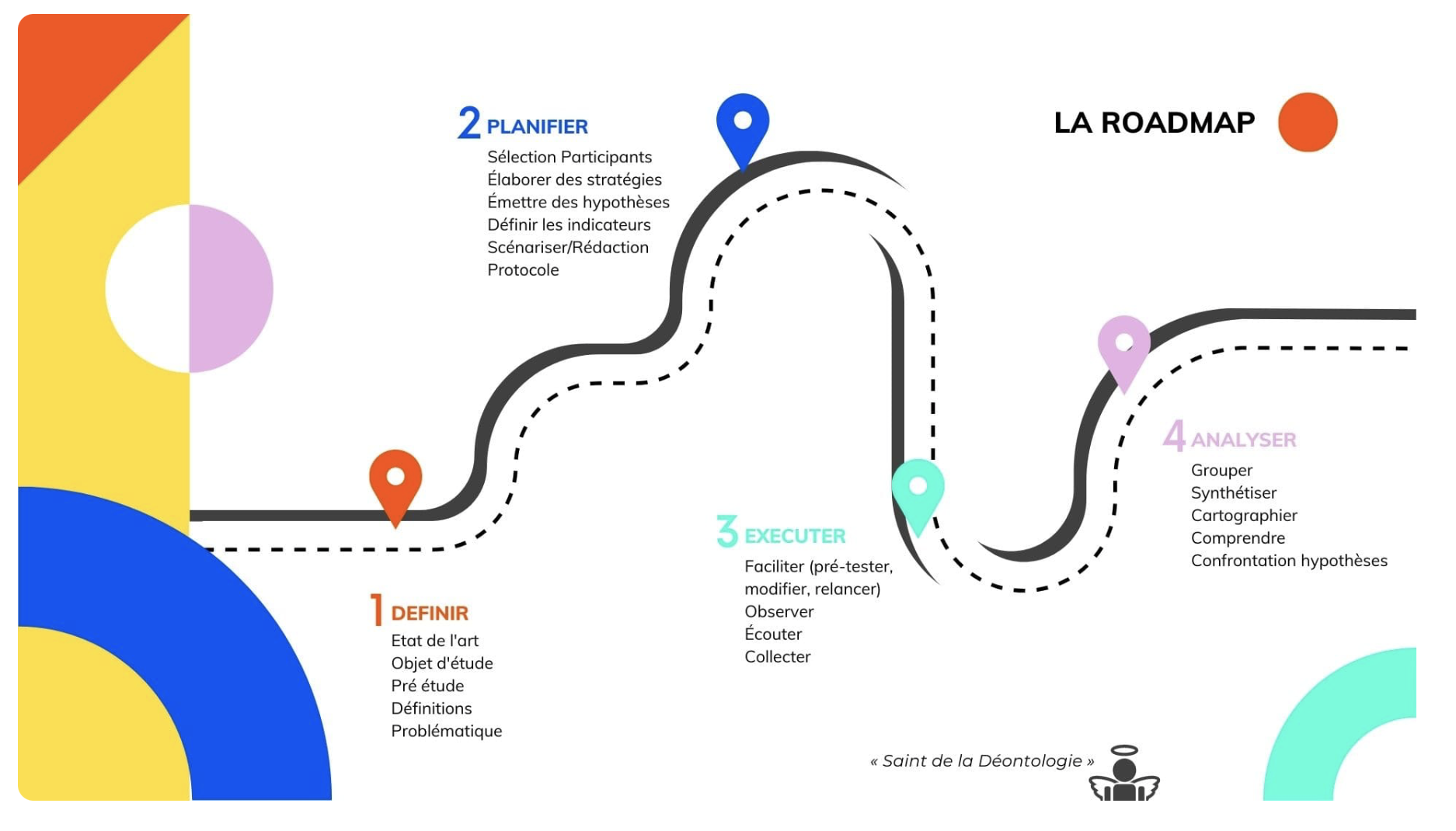 Delgal & Eugène, 2023
[Speaker Notes: Une étude a été réalisée et celle-ci a permis de mesurer l’importance de prendre en compte les enjeux du bien-être numérique pour les individus et les organisations.]
Comprendre les enjeux
Définition de la problématique
Pourquoi le bien-être numérique n’est-il pas enseigné dans le cursus digital?
[Speaker Notes: L’objectif initial du projet était d’explorer la place du bien-être numérique dans l’enseignement supérieur, spécifiquement au sein des cursus digitaux. 

Cette exploration a débuté par la formulation de plusieurs problématiques: Doit-on éduquer au bien-être numérique (1); Le bien-être numérique est-il transmissible? (2); L’enseignement supérieur a-t-il un rôle à jouer/une responsabilité au bien-être numérique? (3)

Ces questionnements préliminaires ont permis de cerner les différents aspects de la problématique et de converger vers une question centrale, plus spécifique aux cursus digitaux: pourquoi le bien-être numérique n’est-il pas enseigné dans le cursus digital?

Cette problématique finale oriente la recherche utilisateur et permet d'explorer les raisons pour lesquelles cette thématique, malgré son importance, est absente des programmes d'études. Elle sous-entend l'existence d'un décalage entre les besoins des étudiants en matière de bien-être numérique et l'offre de formation actuelle. L'exploration de cette problématique a donc guidé la suite de l'étude et a permis de formuler l'hypothèse de recherche.]
Comprendre les enjeux
Hypothèse de recherche
[Speaker Notes: L’hypothèse de cette recherche était que le bien-être numérique n’est pas enseigné dans ces cursus, car les étudiants n’ont pas la possibilité d’exprimer leurs besoins ou de formuler une demande en ce sens. 

L’objectif était d’explorer cette hypothèse et de proposer des pistes de solution pour une meilleure intégration du bien-être numérique dans les programmes d’études. 

La population concernée par cette recherche était des étudiants en cursus digital. Ce groupe est par nature, présente à une exposition et une dépendance accrue aux technologies numériques, rendant l’étude de leurs pratiques et perceptions du bien-être numérique particulièrement pertinente pour valider ou invalider l’hypothèse de départ.]
Comprendre les enjeux
Méthodologie:  une approche mixte pour une compréhension approfondie
Approche quantitative: le questionnaire
Approche qualitative: les entretiens semi-directifs
Les habitudes de consommation numérique
La connaissance et la pratique du digital détox
La perception du bien-être numérique
L’expérience personnelle du bien-être numérique
Les stratégies de gestion du temps et de l’attention 
La perception du bien-être numérique
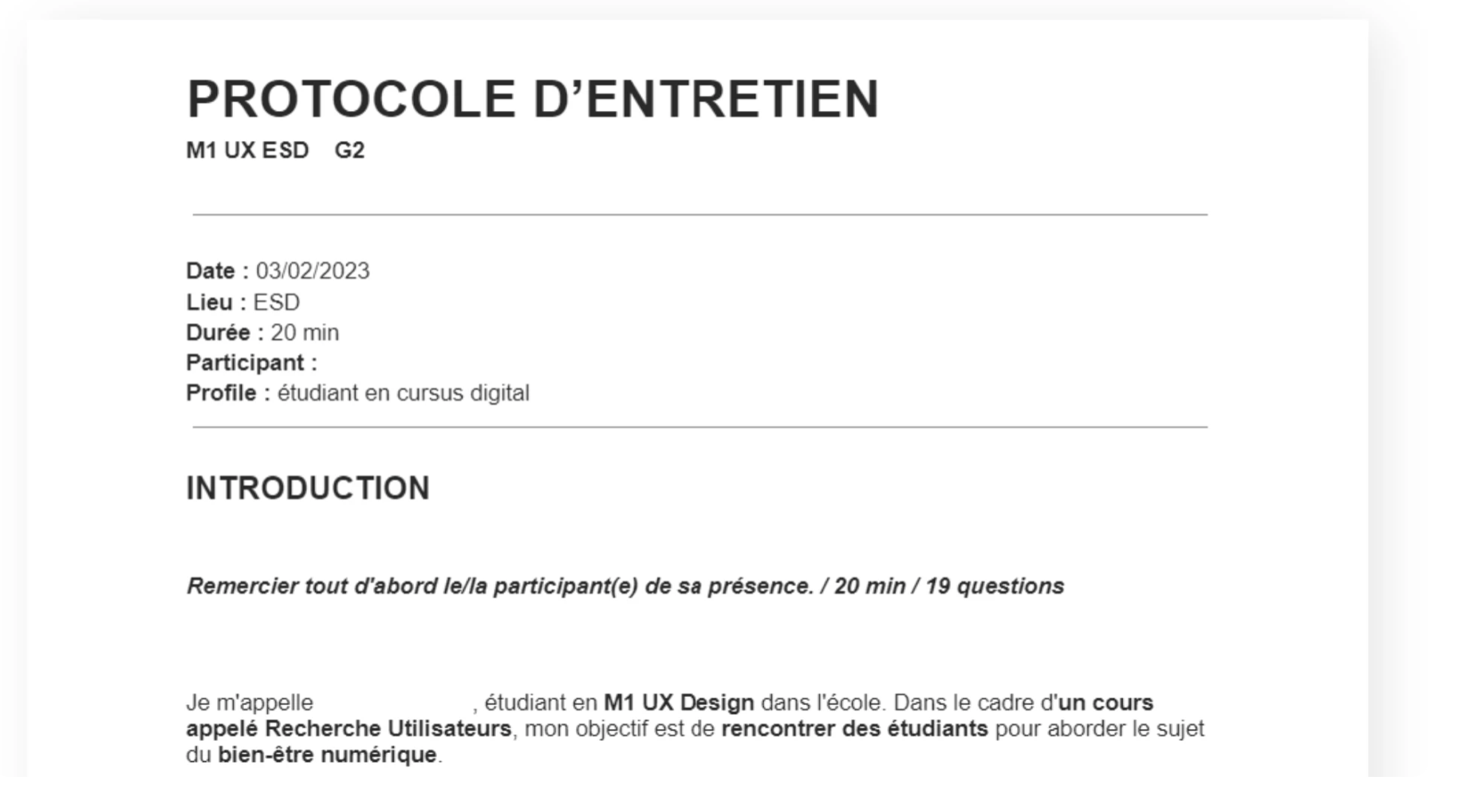 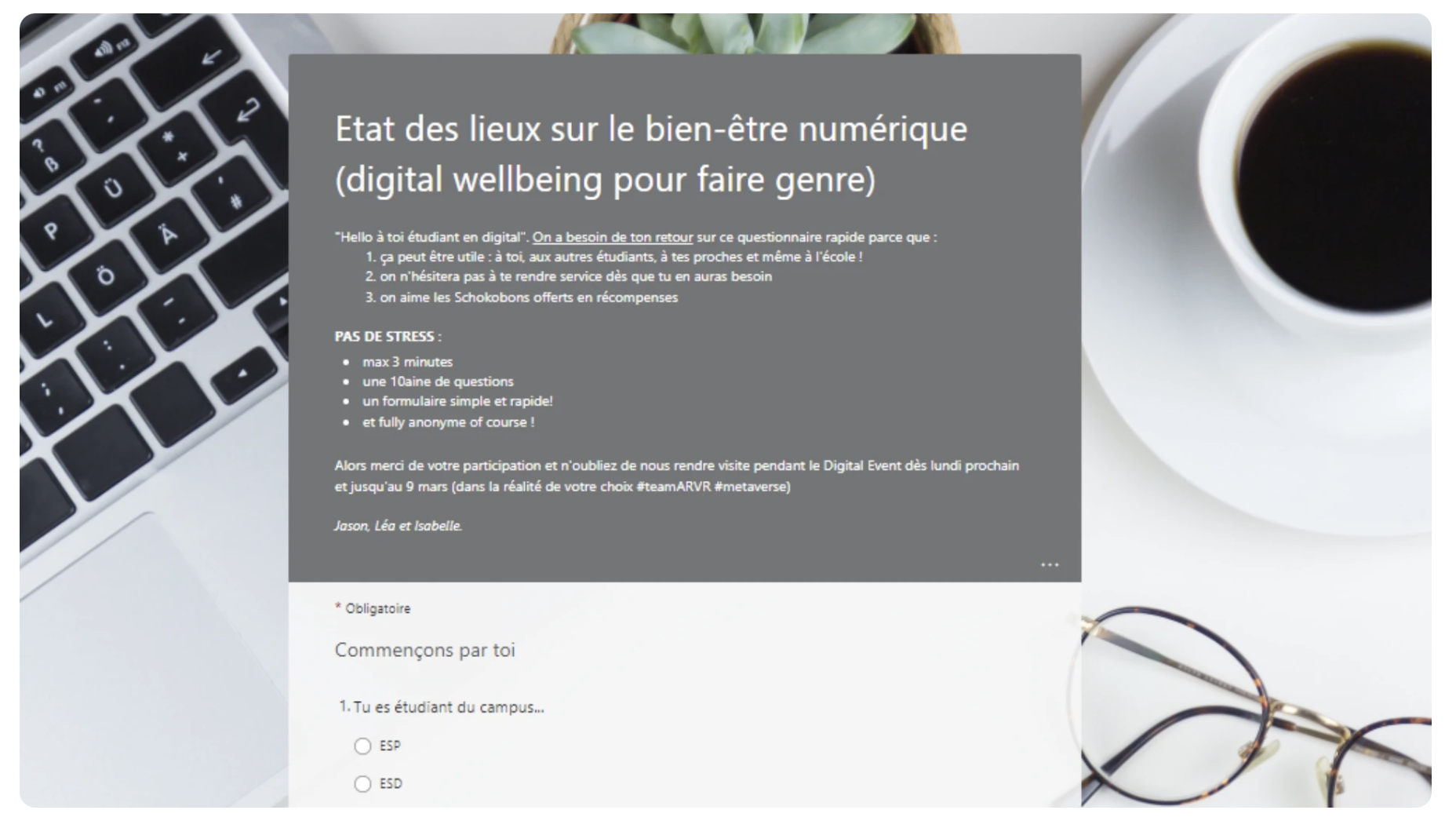 Delgal & Eugène, 2023
Delgal & Eugène, 2023
[Speaker Notes: Afin d'explorer la problématique du bien-être numérique chez les étudiants en cursus digital et de tester l'hypothèse de recherche, une approche méthodologique mixte, combinant une méthode quantitative et qualitative, a été adoptée. Cette combinaison permet de recueillir des données à la fois larges et approfondies, offrant une compréhension plus complète du sujet.

L’approche quantitative: Un questionnaire en ligne a été élaboré et diffusé auprès d'un large échantillon d'étudiants en cursus digital (plus de 300 étudiants). Ce questionnaire, concis et anonyme, visait à recueillir des données quantitatives sur :

Les habitudes de consommation numérique: type de supports utilisés, temps passés en ligne, fréquence d’utilisation des réseaux sociaux…
La connaissance et la pratique du digital détox: connaissance du concept, mise en place de mesure de déconnexion…
La perception du bien-être numérique: identification des problématiques rencontrées, sentiment de contrôle sur son usage du numérique…

Le questionnaire comportait majoritairement des questions fermées à choix unique ou multiple, facilitant l'analyse statistique des données. Une question ouverte finale a également été incluse afin de permettre aux participants d'exprimer plus librement leurs opinions et leurs suggestions. L'objectif de cette phase quantitative était d'obtenir un aperçu général des pratiques et des perceptions du bien-être numérique au sein de la population étudiante ciblée.

En complément du questionnaire, des entretiens semi-directifs ont été menés auprès d'un échantillon de 10 étudiants. Ces entretiens, d'une durée d'environ 20 minutes, ont permis d'approfondir les données quantitatives et d'explorer des aspects plus subjectifs du bien-être numérique. Un protocole d'entretien a été élaboré afin de garantir la cohérence des données recueillies. Les entretiens ont abordé les thèmes suivants :
- L'expérience personnelle du bien-être numérique : Perceptions, ressentis, difficultés rencontrées.
- Les stratégies de gestion du temps et de l'attention : Méthodes utilisées pour contrôler son usage du numérique, efficacité perçue, etc.
- La perception du bien-être numérique : Rôle de l'institution dans la promotion du bien-être numérique, suggestions d'actions, etc.
L'approche qualitative a permis de recueillir des données riches et nuancées, offrant une compréhension plus fine des enjeux du bien-être numérique pour les étudiants en cursus digital.]
Comprendre les enjeux
Analyse et synthèse
Traitement des données quantitatives
Analyse des données qualitatives
Temps d’écran important
Déconnexion difficile
Méconnaissance du bien-être numérique
Manque d’outils et de ressources
Un ressenti négatif lié à la dépendance numérique
Une prise de conscience des enjeux, mais une difficulté à agir
Un besoin d’accompagnement et de formation
[Speaker Notes: Les 43 réponses obtenues au questionnaire sur les 300 étudiants contactés, soit un taux de 14,3% de participation) ont offert des données exploitables et cohérentes. 

L’analyse statistique a révélé les points suivants: 

Temps d’écran important: la majorité des étudiants passent plus de 4 heures par jour sur leurs appareils numériques, certains allant jusqu’à 7 heures
Déconnexion difficile: Bien que la plupart des répondants désactivent les notifications pour gérer leur attention, peu d’entre eux connaissent ou pratiquent le digital detox de manière régulière
Méconnaissance du bien-être numérique: une part significative des étudiants n’ont pas entendu parler du concept de bien-être numérique ou ne sont pas en mesure de le définir précisément
Manque d’outils et de ressources: les étudiants semblent manquer d’outils et de ressources pour gérer efficacement leur usage du numérique pour préserver leur bien-être.

L’analyse des données qualitatives a révélé les points suivants: 

- Un ressenti négatif lié à la dépendance numérique : L'oubli du téléphone génère un sentiment d'anxiété et de frustration chez la plupart des interviewés.
- Une prise de conscience des enjeux, mais une difficulté à agir : Les étudiants reconnaissent l'importance du bien-être numérique, mais peinent à mettre en place des stratégies efficaces pour gérer leur usage du numérique.
- Un besoin d'accompagnement et de formation : Les étudiants expriment un réel besoin d'être sensibilisés et accompagnés par l'école sur les questions de bien-être numérique.]
Comprendre les enjeux
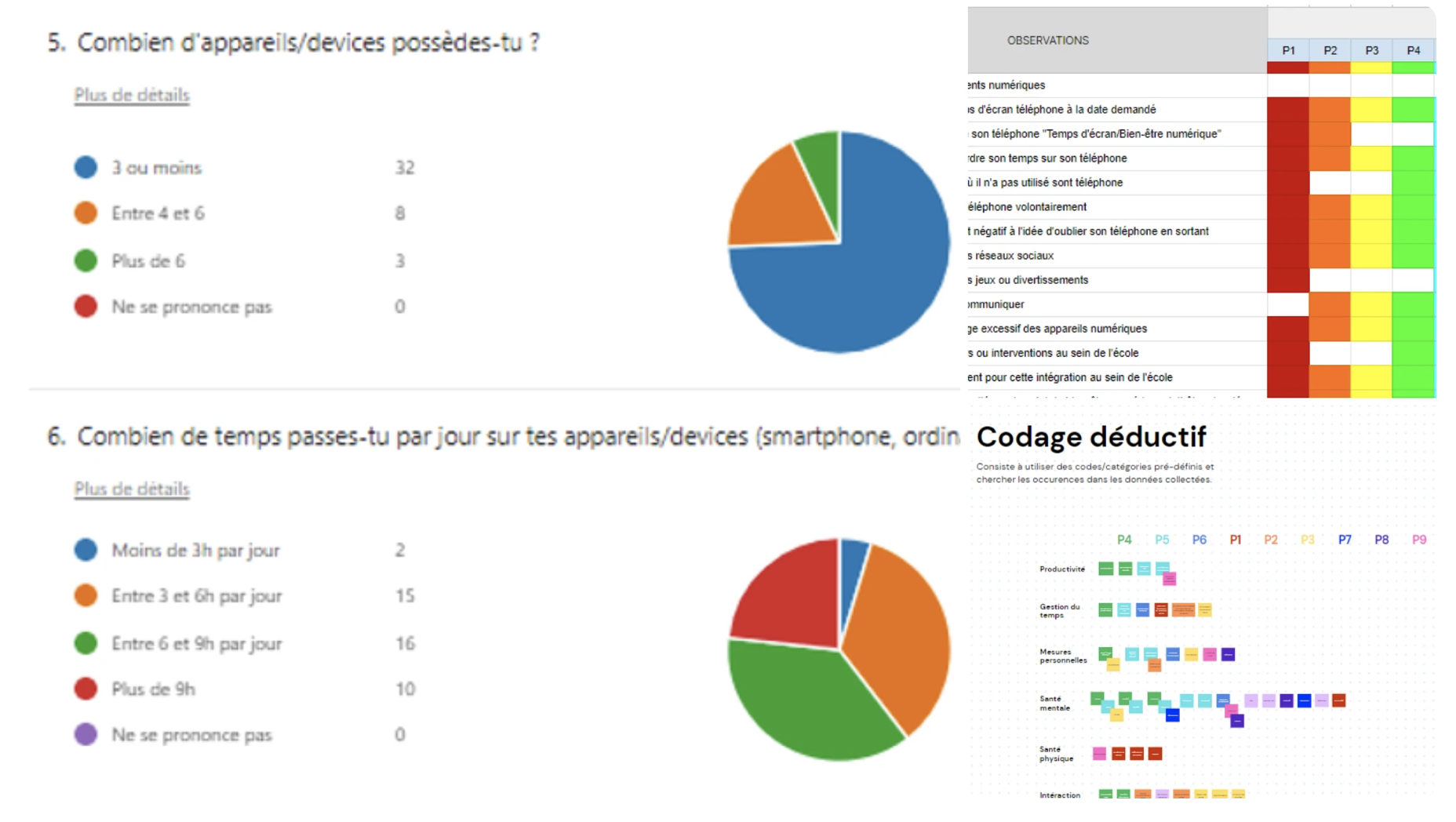 Delgal & Eugène, 2023
Comprendre les enjeux
Résultats: indicateurs clés et constats
[Speaker Notes: L’analyse des données a permis de dégager des résultats concrets et quantifiable. 

Variable nominale

Gestion tu temps
Consultation de la fonctionnalité Bien-être numérique (BEN) des appareils : Seulement 4 étudiants sur 10 ont utilisé la fonctionnalité BEN de leurs appareils. Ceci est corrélé au fait que 73% des répondants au questionnaire ne connaissaient pas cette fonctionnalité, soulignant un manque d'information et de sensibilisation.
Sentiment de perte de temps : La totalité des étudiants interrogés (100%) ont déclaré avoir déjà ressenti une perte de temps liée à leur utilisation des outils numériques.
Mesures personnelles
Désactivation des notifications : 80% des étudiants interviewés désactivent les notifications pour mieux gérer leur attention, contrairement à la majorité des répondants au questionnaire qui les laissent activées. Cette divergence peut s'expliquer par une prise de conscience plus importante chez les étudiants ayant accepté l'entretien, potentiellement plus sensibles à la problématique.
Mise à l'écart du téléphone : Les étudiants mettent fréquemment leur téléphone de côté, mais souvent sous la contrainte (cours, réunions, etc.) plutôt que par choix délibéré.]
Comprendre les enjeux
Résultats: indicateurs clés et constats
[Speaker Notes: L’analyse des données a permis de dégager des résultats concrets et quantifiable. 

Variables ordonnées

Données quantitatives
Âge moyen : L'âge moyen des participants est de 24,3 ans.
Temps moyen passé connecté : Le temps moyen passé connecté par jour est de 4 heures, avec une variation significative entre les individus (de 1h à 7h30). Ces données sont cohérentes avec les réponses au questionnaire.
Nombre d'appareils numériques : Les étudiants possèdent en moyenne 4 appareils numériques (minimum 3, maximum 6), ce qui correspond aux données du questionnaire.
Classement des usages et définitions
Motifs d'usage des outils numériques (par ordre d'importance) : 1. Communication, 2. Réseaux sociaux, 3. Jeux.
Définitions spontanées du bien-être numérique (par ordre d'importance) : 1. Déconnexion, 2. Équilibre, 3. Respect.]
Comprendre les enjeux
Synthèse des résultats de la recherche
[Speaker Notes: Ces résultats mettent en évidence une tension entre la forte utilisation des outils numériques par les étudiants en cursus digital et leur manque de connaissances et de maîtrise en matière de bien-être numérique. Le sentiment de perte de temps, la difficulté à se déconnecter et la méconnaissance des outils et des ressources disponibles soulignent l'importance d'une intervention éducative sur ce sujet. Ces constats renforcent la nécessité d'intégrer le bien-être numérique dans les programmes d'études afin de doter les étudiants des compétences nécessaires pour gérer efficacement leur usage du numérique et préserver leur équilibre.]
Comprendre les enjeux
[Speaker Notes: Ces résultats mettent en évidence une tension entre la forte utilisation des outils numériques par les étudiants en cursus digital et leur manque de connaissances et de maîtrise en matière de bien-être numérique. Le sentiment de perte de temps, la difficulté à se déconnecter et la méconnaissance des outils et des ressources disponibles soulignent l'importance d'une intervention éducative sur ce sujet. Ces constats renforcent la nécessité d'intégrer le bien-être numérique dans les programmes d'études afin de doter les étudiants des compétences nécessaires pour gérer efficacement leur usage du numérique et préserver leur équilibre.]
Comprendre les enjeux
Réponse à l’hypothèse de départ: 

Il est nécessaire d’intégrer le bien-être numérique dans les programmes d’études afin de doter les étudiants de compétences nécessaires pour gérer efficacement leur usage du numérique et préserver leur équilibre.
[Speaker Notes: Ces résultats mettent en évidence une tension entre la forte utilisation des outils numériques par les étudiants en cursus digital et leur manque de connaissances et de maîtrise en matière de bien-être numérique. Le sentiment de perte de temps, la difficulté à se déconnecter et la méconnaissance des outils et des ressources disponibles soulignent l'importance d'une intervention éducative sur ce sujet. Ces constats renforcent la nécessité d'intégrer le bien-être numérique dans les programmes d'études afin de doter les étudiants des compétences nécessaires pour gérer efficacement leur usage du numérique et préserver leur équilibre.]
Comprendre les enjeux
Les effets positifs et négatifs du numérique
Wagener, 2022
[Speaker Notes: Malgré ce tableau noir, il ne faut pas perdre de vue que les outils numériques ne sont jamais négatifs et positifs. Ce sont nos usages qui vont dicter leur impact sur notre quotidien. 

Les 6 grands bénéfices du numérique: 
1/ une plus grande connexion aux autres 
2/ Plus d’opportunités professionnelles
3/ Accès à l’information
4/ Le développement personnel et professionnel
5/ productivité et l’organisation 
6/ Loisirs et activités ludiques

Les effets négatifs potentiels sont les suivants: 
1/ impact cognitif: moins de mémoire, de créativité, de réflexion (chatGPT)
2/ Effet d’enfermement et instantanéité: bulles informationelles, renforcement des émotions d’indignation, de choc, de peur…
3/ épuisement: surcharge d’information, anxiété
4/ Baisse des compétences sociales en face à face
5/ Sécurité: données personnelles, vie privée…
6/ Addiction potentielle à certains usages…]
Comprendre les enjeux
Le mal-être numérique se manifeste par
[Speaker Notes: Communication non réciproque: l’absence de réponse aux messages peut générer de l’angoisse
Pression temporelle: l’obligation de répondre rapidement peut créer du stress
Dépendance à l’outil: la difficulté à se séparer des écrans peut entrainer un sentiment de malaise
Une mauvaise connexion peut générer du stress
Le manque de formation aux nouveautés numériques peut générer de l’angoisse et une perte de l’estime de soi.]
Comprendre les enjeux
Les dimensions sur lesquels nous avons un impact pour apporter un bien-être numérique en tant qu’enseignant
[Speaker Notes: Contenus des apprentissages: apporter un confort visuel, gérer la fatigue oculaire dans les activités, diffuser du contenu avec un volume sonore approprié…

Ergonomie: gestion de la sédentarité, inviter les étudiants à s’assoir correctement avec leur matériel informatique

Emotions: gestion du stress en donnant les échéances en avance, gestion de l’anxiété en fournissant les tutoriels ou services appropriés pour les étudiants dans l’utilisation des outils numériques, gestion de l’estime de soi en donnant des feedbacks constructifs aux étudiants… 

Interaction sociale sécurisée: donner la possibilité de communiquer avec ses condisciples ou ses collègues et de partager des expériences numériques dans des plateformes sécurisée par l’institution 

Liberté d’utilisaiton des dispositifs numériques: avoir la possibilité d’utiliser à sa guise les plateformes numériques utiilisées afin de s’approprier les outils.

Connectivité: avoir un accès wifi fiable]
Comprendre les enjeux
Pour promouvoir un usage sain du numérique, il est important de mettre en avant les valeurs suivantes:
TOLÉRANCE
RESPECT
BIENVEILLANCE
Comment augmenter notre épanouissement?
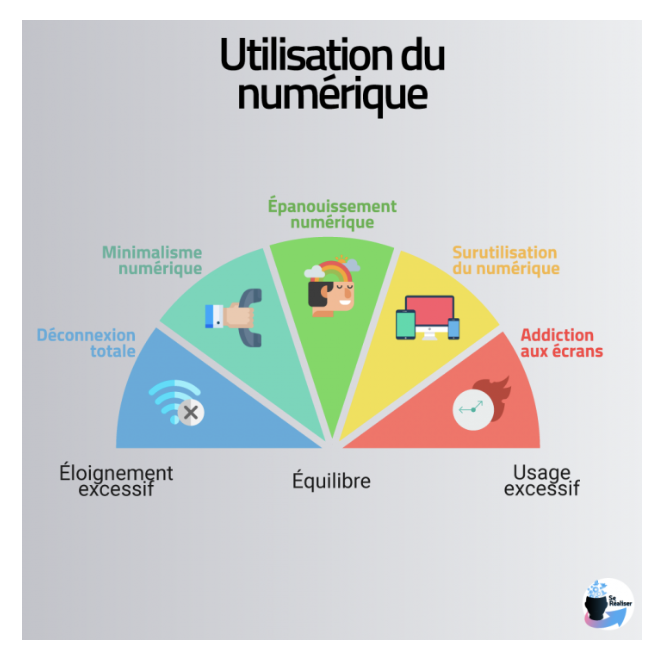 Wagener, 2022
[Speaker Notes: Aujourd’hui, il n’est plus question de se priver totalement du numérique, mais bien d’en rationaliser les usages pour favoriser ses effets positifs. 

Pout trouver un équilibire, il peut gobalement procéder en 4 temps: 

1/ Mesurer comment, quand, où et à quelle fréquence on utilise les technologies numériques
2/ Examiner à quoi on prête attention et quelle est la qualité de notre attention dans ces cas précis
3/ Evaluer nos ressentis vis-à-vis des usages
4/ aligner notre usage des technologies avec nos valeurs et nos motivations.]
Stratégies et outils
Outils et applications pour un meilleur équilibre numérique
[Speaker Notes: Il existe de nombreux outils et applications pour aider à mieux gérer son temps d'écran, à se concentrer et à réduire le stress lié au numérique :
Applications de suivi du temps d'écran : Elles permettent de visualiser son utilisation des appareils et de fixer des limites (ex : Temps d'écran sur iOS, Bien-être numérique sur Android).
Applications de blocage de notifications :Elles aident à réduire les distractions pendant les périodes de concentration (ex : Forest, Freedom).
Applications de relaxation et de méditation :Elles proposent des exercices de respiration, de relaxation guidée et de méditation pour réduire le stress (ex : Headspace, Calm).
Filtres de lumière bleue : Ils réduisent l'exposition à la lumière bleue des écrans, qui peut perturber le sommeil (disponibles sur la plupart des appareils).


https://play.google.com/store/apps/details?id=com.google.android.apps.wellbeing&pli=1

https://play.google.com/store/apps/details?id=com.actiondash.playstore]
Stratégies et outils
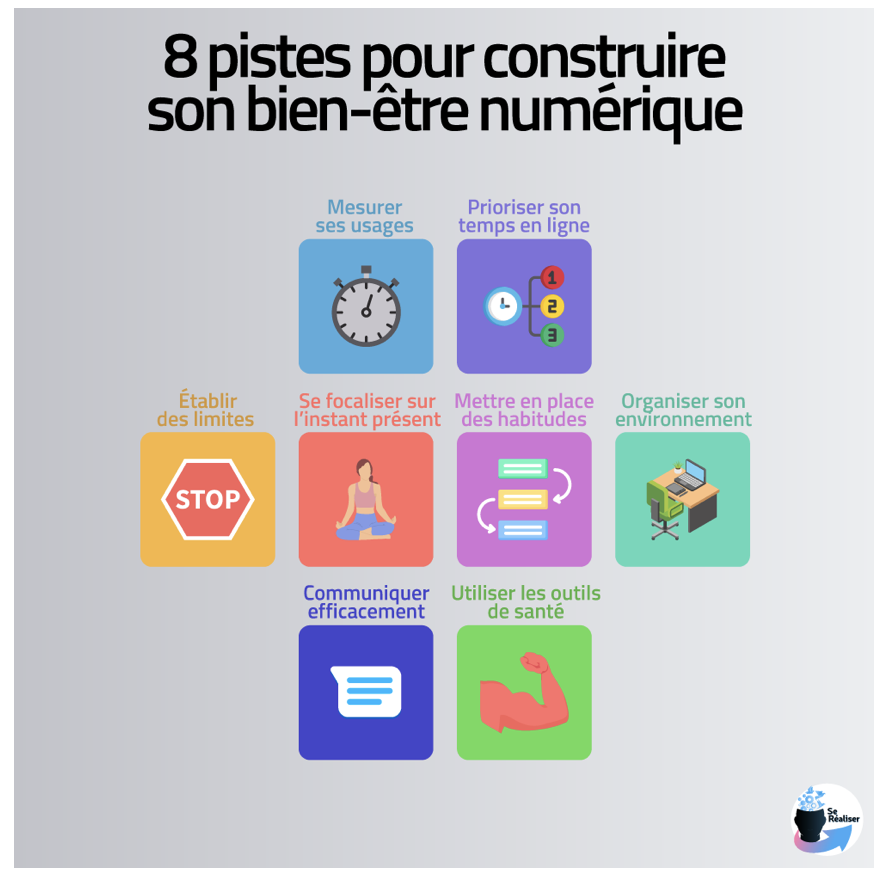 Wagener, 2022
[Speaker Notes: 1/ Mesurer ses usages à l’aide d’application énuméré précédemment

2/ Prioriser son temps en ligne: Demandez-vous si votre usage est aligné avec vos valeurs, vos objectifs et vos priorités. N’hésitez pas à rédiger ces éléments par écrit.

Cela permettra de disposer d’un ancrage pour prioriser vos comportements numériques.

3/ Etablir des limites numériques: n’hésitez pas à le mettre de côté quand vous voulez être pleinement concentré sur la situation présente. De même, s’interdire l’utilisation d’écrans ou de smartphones à certaines heures peut être une bonne idée en termes de sommeil et de santé.

4/ Se focaliser sur le présent pour s’éloigner des écrans: développer de la gratitude et se focaliser sur le présent améliore le bien-être d’une manière générale. 

5/ Changer ses habitudes petit à petit: quand on a un usage intensif du numérique et qu’on souhaite changer les choses, il vaut mieux procéder par petites habitudes. Une fois une habitude en place, passez à la suivante… La recherche d’un plus grand bien-être numérique n’implique pas forcément de réduire drastiquement son temps d’écran, mais plutôt de l’utiliser de manière délibérée et constructive.

6/ organiser son environnement: pour augmenter sa productivité dans un environnement numérique, il est nécessaire de réduire les distractions. avoir un espace de travail organisé et confortable (physique et numérique) est essentiel pour la santé mentale et physique. renez donc le temps de désencombrer votre bureau physique et virtuel. Créez également des frontières claires entre votre travail et votre vie personnelle du point de vue numérique.

7/ communiquer: L’idée est de trouver une complémentarité entre ces deux modes d’interaction.
Par ailleurs, il ne faut pas négliger le fait que les réseaux sociaux peuvent être une source d’angoisse et de comparaison sociale. Plutôt que de se focaliser sur la quantité de relations, reconcentrez vous sur la qualité de vos connexions en ligne. Ne “suivez” pas des personnes ou des groupes qui n’ajoutent pas de sens à votre vie.

8/ cultiver votre santé physique: Vous pouvez également utiliser la technologie pour récolter des données afin d’améliorer votre santé. En utilisant des capteurs (montres connectées) et/ou des applications, vous disposerez de données activables pour changer de comportements (favoriser l’activité physique, trouver des exercices adaptés à votre condition physique, améliorer votre alimentation, etc.).]
Stratégies et outils
La technique du GPS
Les questions à poser avant l’utilisation d’outils numériques: 
Usage: Pourquoi utilises-tu ces outils numériques maintenant? Quel est le besoin? Quel est l’objectif? 
Temps: Combien de temps comptes-tu utiliser l’appareil? Fixer une limite réaliste
Activité suivante: Que vas-tu faire après avoir utilisé l’outil numérique? ==> Cette question préparer la transition pour éviter de rester bloqué devant l’écran
Développer la capacité d’autogestion et d’éviter une utilisation passive et excessive
[Speaker Notes: Navigation vers de saines habitudes

La technique du GPS est une approche simple et efficace pour favoriser l’autorégulation. 

Cette technique peut aider les étudiants ou les enseignants à prendre conscience de leur utilisation du numérique, à fixer des limites et à planifier leur étude ou la conception des activités d’apprentissage. 

L’objectif est de développer la capacité d’autogestion et d’éviter une utilisation passive et excessive]
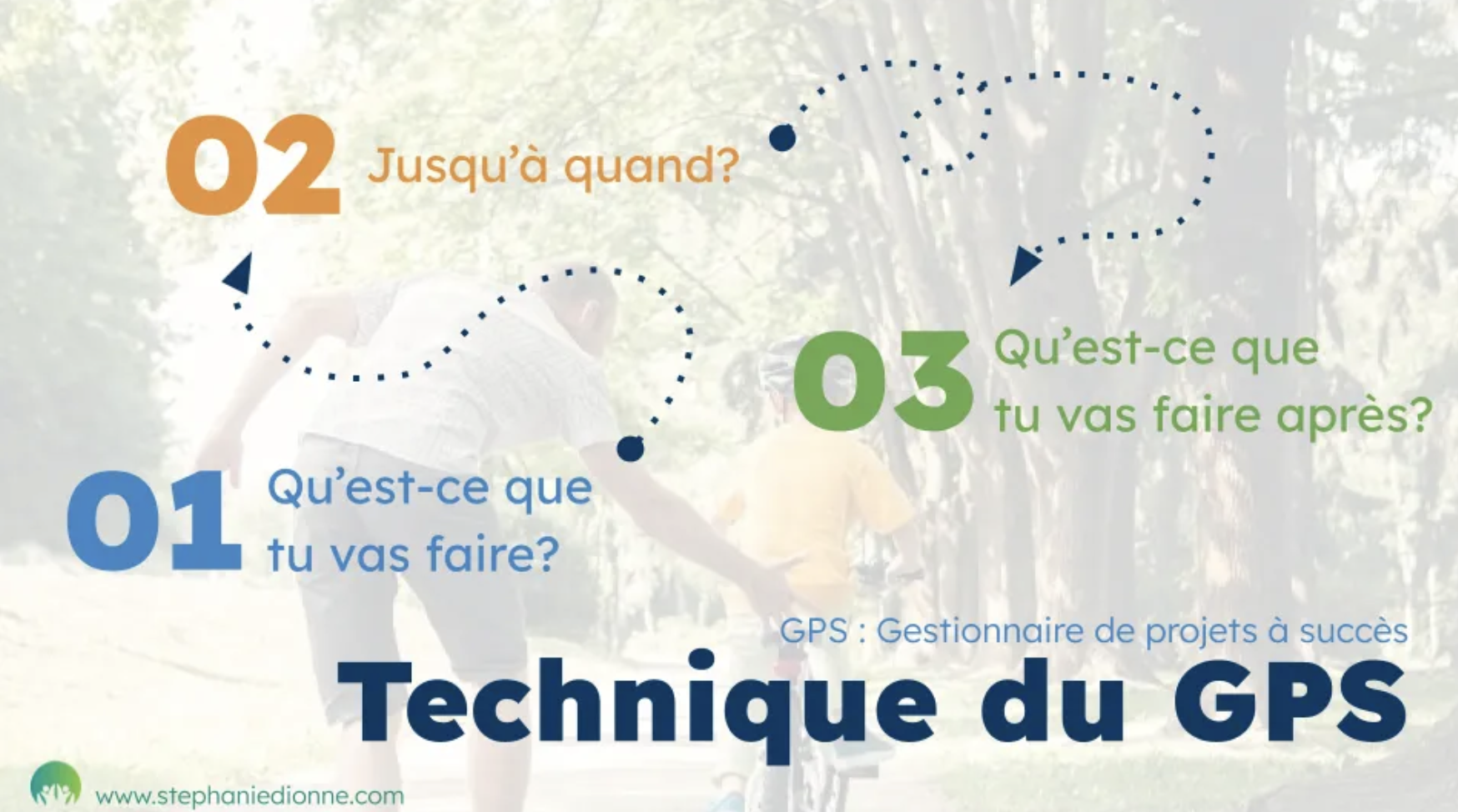 Stratégies et outils
Co-construire un Code d’Éthique Numérique: 5 conseils
1/ impliquer les étudiants
2/ Réfléchir sur le sens des règles: mettre des priorités aux règles énoncées
3/ Viser des règles concrètes: décrire des comportements attendus et manière claire et précise
4/ Réfléchir aux modalités d’application: veille à ce que les règles soient applicables
5/ Garder en tête que les règles sont flexibles: il doit être régulièrement réévalué et adapté en fonction des besoins et des évolutions technologiques
[Speaker Notes: Un code d’éthique numérique est un ensemble de règles et de valeurs partagées visant à encadrer l’utilisation des technologies. Pour qu’il soit efficace et respecté, il est essentiel d’impliquer les étudiants dans sa création.]
Stratégies et outils
Méthode pour co-construire un code d’éthique numérique
[Speaker Notes: Définir la situation qui fait l’objet d’une règle :
Quel est le contexte ciblé (rencontres virtuelles, apprentissage en présence ou autres) ?
À quelle autre situation cela fait-il penser ?
Que se passe-t-il lorsque cette situation se produit ?
Quel est l’objectif principal ?
Pendant combien de temps et à quelle fréquence cette situation se présente-t-elle ?
Y a-t-il des règles qui s’appliquent déjà ?
Tenir compte du point de vue de chacun :
Qui est concerné par la situation (personnes, groupes) ?
Qui peut avoir un point de vue sur la question ?
Qu’est-ce qui est important pour chaque personne impliquée ?
Quelles sont les responsabilités de chacun ?
Justifier l’existence d’une règle :
Quelle est l’origine d’une règle existante ?
À quoi sert-elle ?
Quels sont les gains ou pertes liés à une règle qui existe déjà ?
Quels sont les impacts ou effets possibles de l’application d’une règle ?
Cette règle est-elle au service du bien-être collectif ou individuel ?
Quels sont les recours ou actions possibles pour changer une règle existante ?
Cibler des valeurs en présence
Quelles sont les valeurs les plus importantes pour le groupe ?
Quelle valeur souhaitons-nous collectivement préconiser ?
Quelle valeur est la base de telle règle déjà existante ?
Quelle règle serait la plus cohérente avec telle valeur ?
Co-rédiger des règles de manière positive :
Comment formuler la règle pour qu’elle soit cohérente avec les balises que nous avons établies ?
Quelle modification apporter à cette règle pour qu’elle soit mieux formulée ?
Comment modifier cette règle pour qu’elle représente un comportement souhaitable, et non une interdiction ?
Dans les règles proposées, y en a-t-il qui pourraient être regroupées ?]
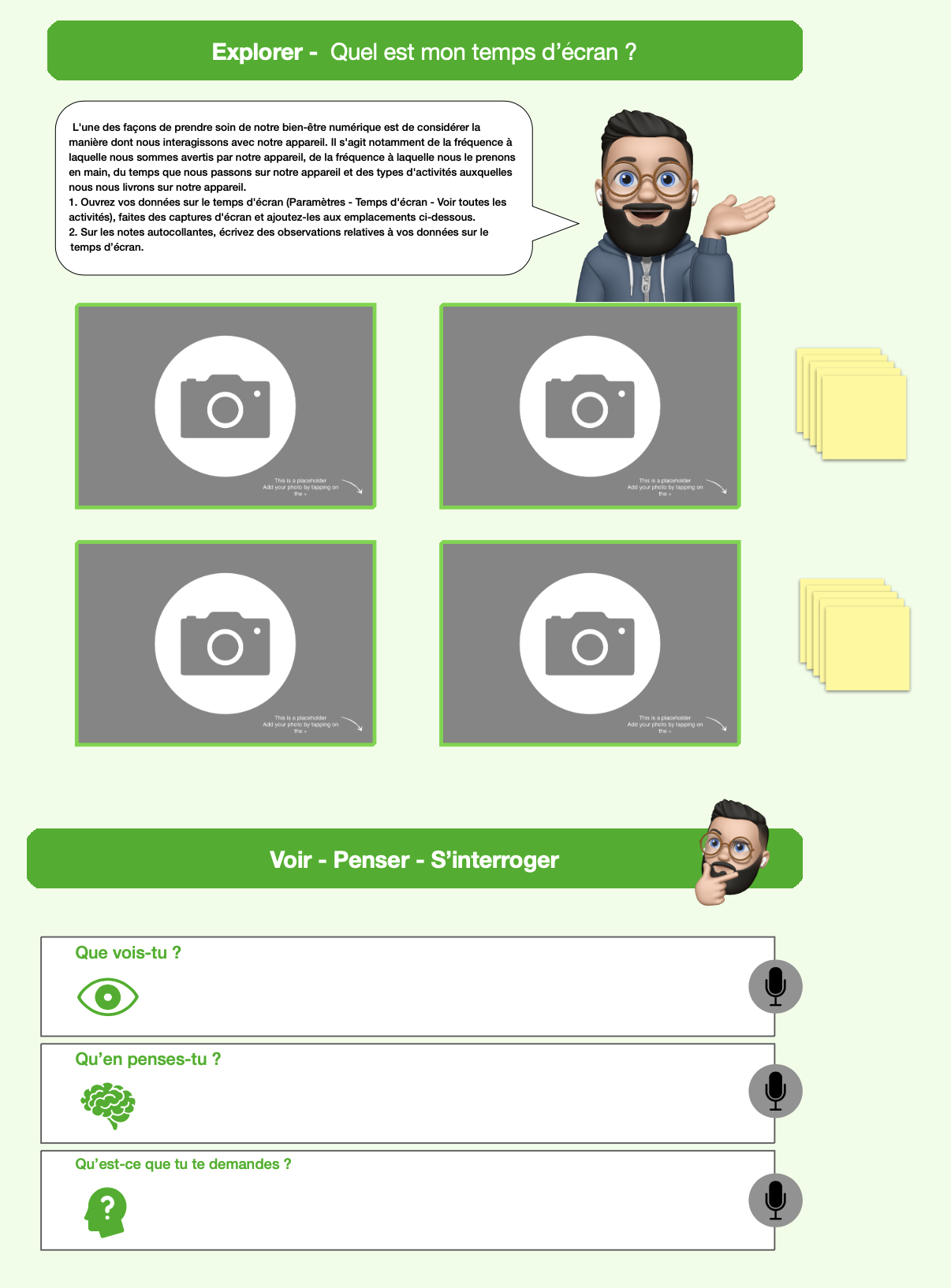 Stratégies et outils
Conclusion et appel à l’action
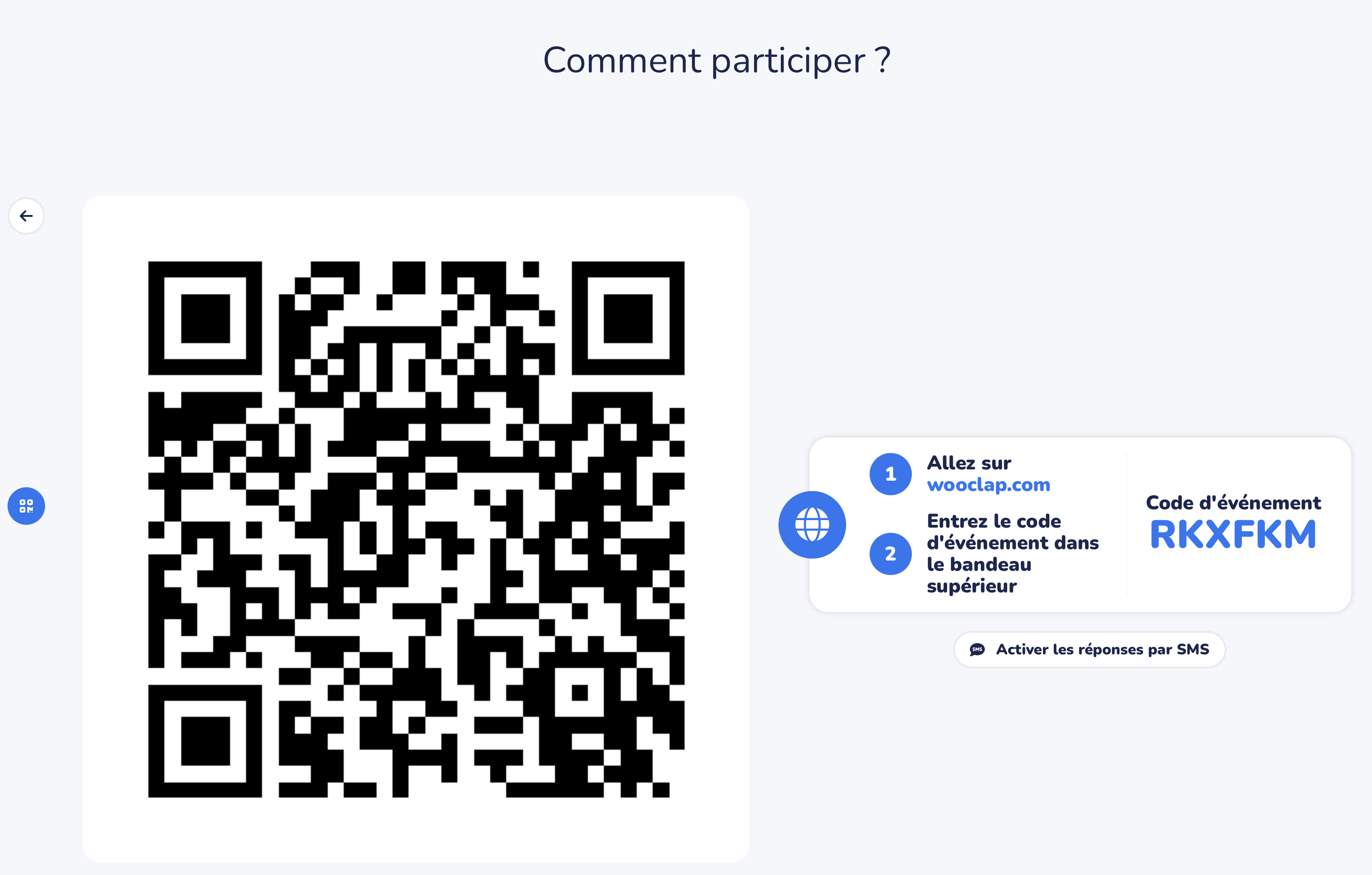 Lien vers la vidéo YouTube : Bien-être numérique - Lauréat AVENIR projet par excellence (Forces Avenir 2020)
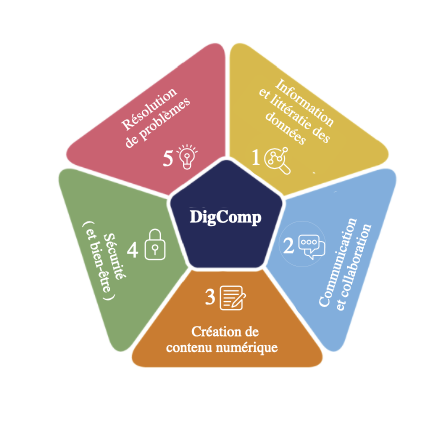 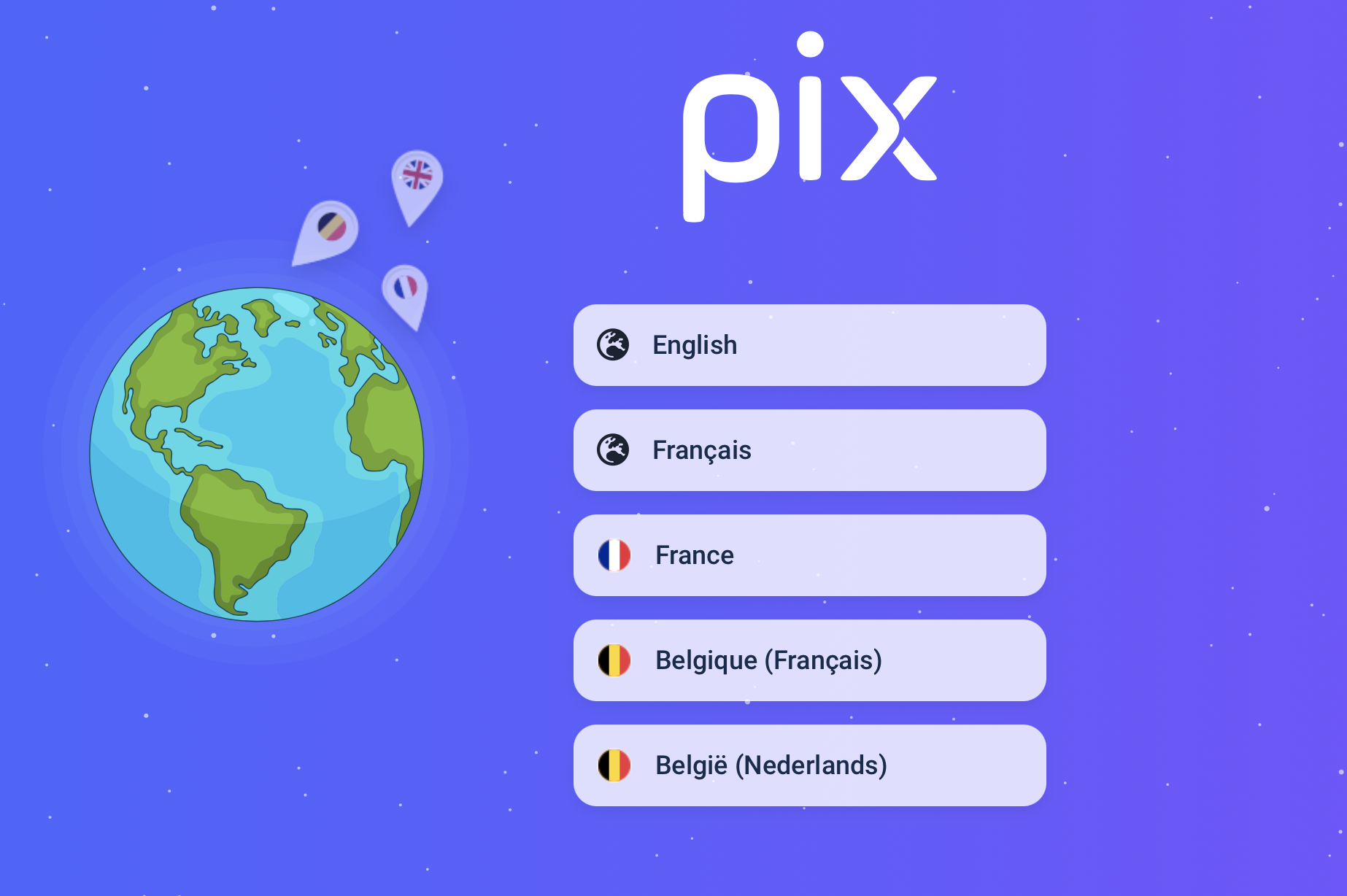 DigComp, 2023
PIX, 2025
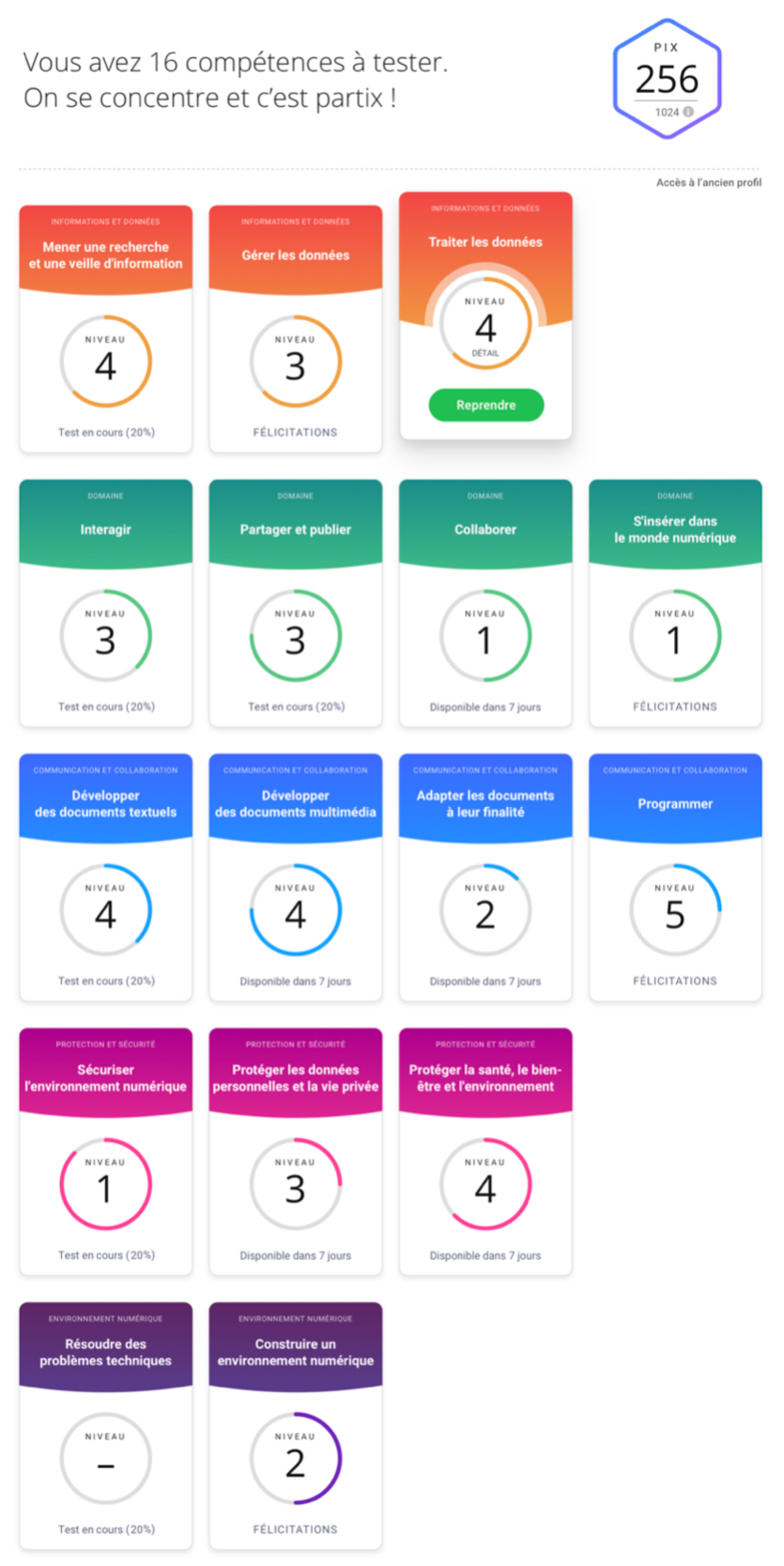 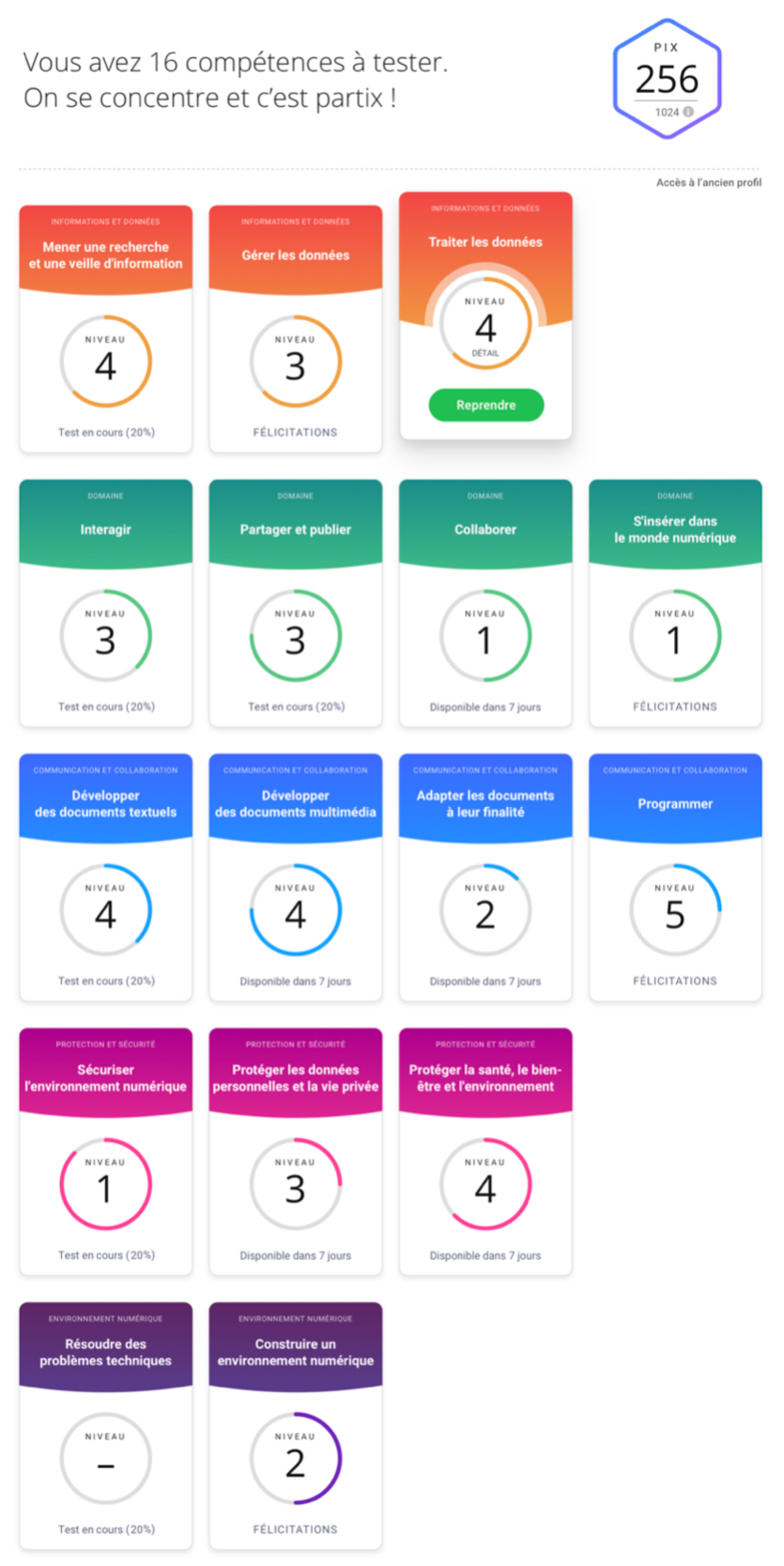 PIX, 2025
Mes actions futures pour mon bien-être numérique
Bibliographies
Khazaal, Y. & Vera Cruz, G. (2024). Le bien-être numérique, un enjeu de santé mentale technologique: la place du téléphone intelligent. Santé mentale au Québec, 49 (2), 127-139. https://doi.org/10.7202/1114408ar
Ludovia 2024. Le bien-être numérique. Prise de notes
Bien-Être Numérique. (2020, 15 novembre). Bien-être numérique - Lauréat AVENIR projet par excellence (Forces Avenir 2020)[Vidéo]. YouTube. https://www.youtube.com/watch?v=0q31DAKkRf8
Diapositive 6: L’image a été générée à l’aide de générateur d’images d’intelligences artificielles (Microsoft Designer).
Wagener, B. (2022, avril 18). Le bien-être numérique - Se réaliser. Se Réaliser. https://se-realiser.com/bien-etre-numerique/
Delgal, L. & Eugène, I. Une approche UX dans l’enseignement : cultiver le bien-être numérique étudiant. - Projets. (2023). https://jasonrakotondrasoa.framer.website/projets/une-approche-ux-dans-l-enseignement-cultiver-le-bien-etre-numerique-etudiant
PIX. (2025). https://pix.org/fr-be/
Cadre Européen des Compétences Numériques (2023, novembre 6). Comprendre DigComp 2.2. https://www.comprendredigcomp.com/